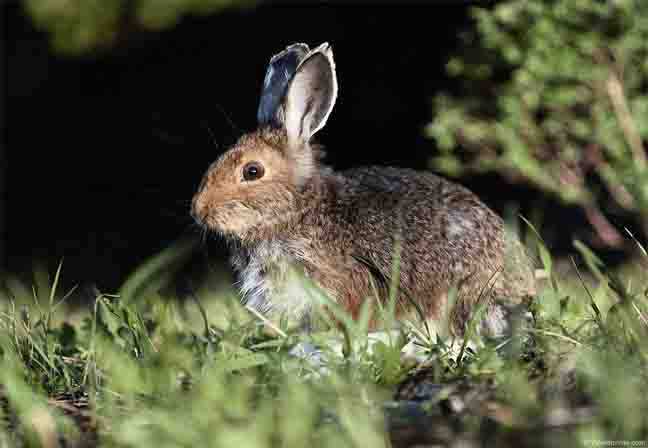 Презентация к  занятию  в средней группе дошкольного возраста  «В гости к зайке»
Зайцы, эти милые ушастики, живут в самыхразных местах лугах и лесах
Эти зверьки довольно беззащитны и являютсяжеланной добычей многих хищников, но благодаря длинным ушам и прекрасному нюху умеют вовремя учуять опасность
Враги у зайчика это-
Рыжая лиса
И серый волк
Передвигаются они длинными  
прыжками
Летом у зайца шерстка серого цвета, благодаря этому цвету зайчика трудно разглядеть в густой траве.
А с приходом зимы, заяц меняет свою серую шубку, на белую, что бы на белом снегу его не было видно.
Зимой заяц питается: веточками и корой деревьев
А весной и летом побегами молодой травы, листиками, грибами и ягодами.
конец